ГБОУ ВПО ЧИТИНСКАЯ ГОСУДАРСТВЕННАЯ МЕДИЦИНСКАЯ АКАДЕМИЯ  КАФЕДРА АНЕСТЕЗИОЛОГИИ,                
     РЕАНИМАЦИИ И ИНТЕНСИВНОЙ ТЕРАПИИ                                       
     Анестезиологические пособия при чрезвычайных ситуациях                                                              
                                                             Выполнил: клинический ординатор    
                                                                                                 Мартынов.С.В.
                                                                                    Куратор: Коннов.А.В. 
 
Чита, 2014 г.
Методические рекомендации                       n 98/296
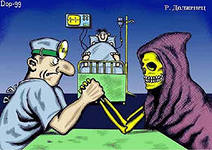 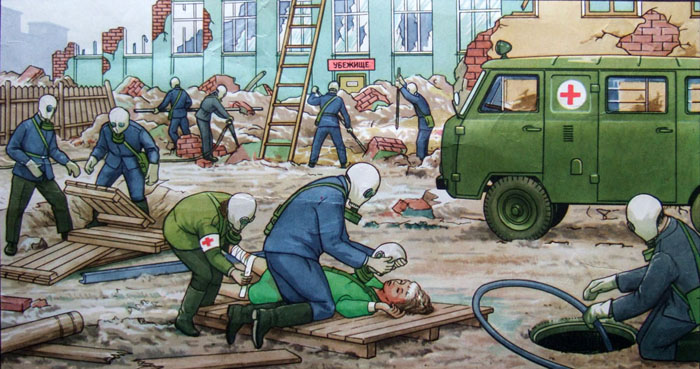 Требования к организации           анестезиологического                    пособия
- методически простое	- высокоэффективное- не требовать сложной аппаратуры- максимально щадящее
АНЕСТЕЗИОЛОГИЧЕСКОЕ ПОСОБИЕ 
            ПРИ ОКАЗАНИИ ХИРУРГИЧЕСКОЙ 
          ПОМОЩИ В МЕДИЦИНЕ КАТАСТРОФ

1. Регионарная анестезия
2. Внутримышечный наркоз
3. ТВА на СД
4. ТВА+ИВЛ воздухом, 
кислородом или их
смесью
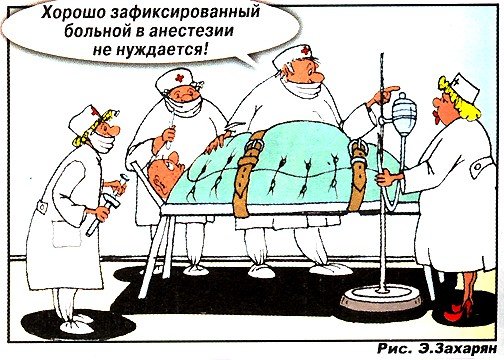 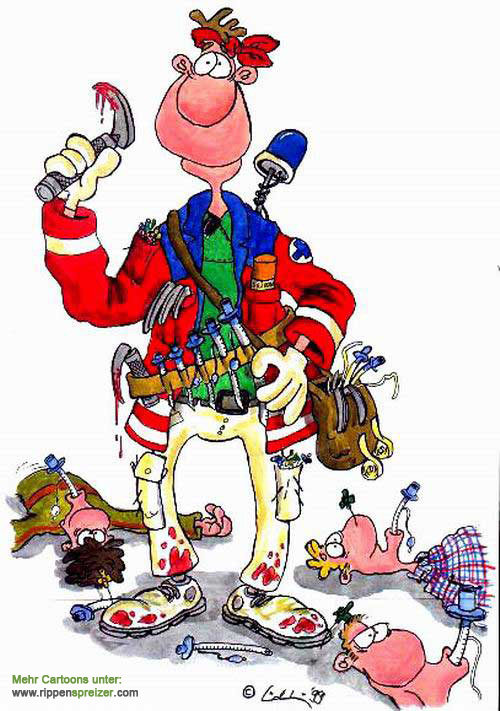 Регионарная анестезия

-анальгетический компонент противошоковой терапии
-упрощает дальнейшую эвакуацию
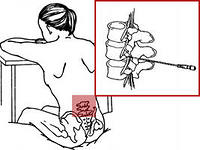 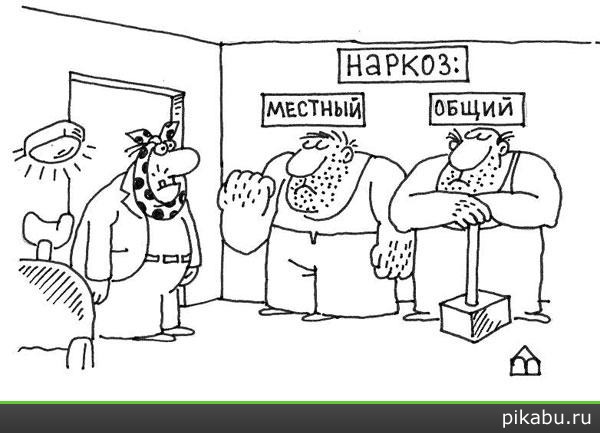 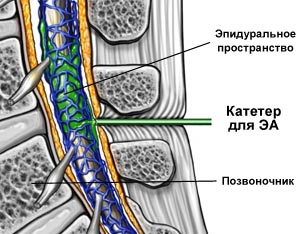 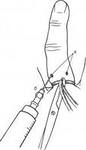 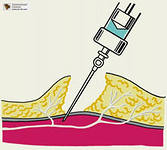 Внутримышечный наркоз


-экономия времени занятости
 операционного стола
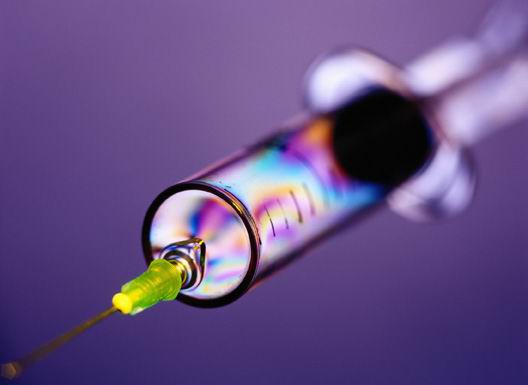 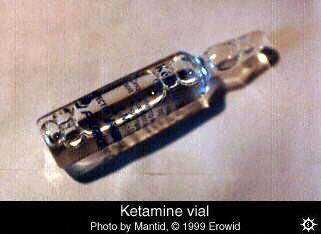 ТВА на СД

в экстремальных условиях
является одним из эффективных 
методов общей анестезии
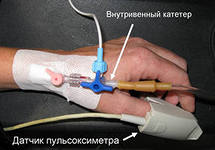 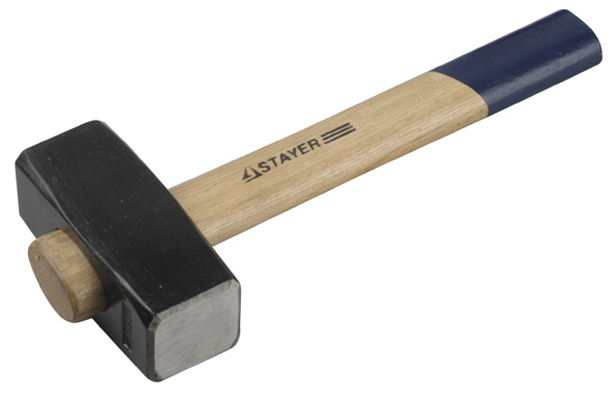 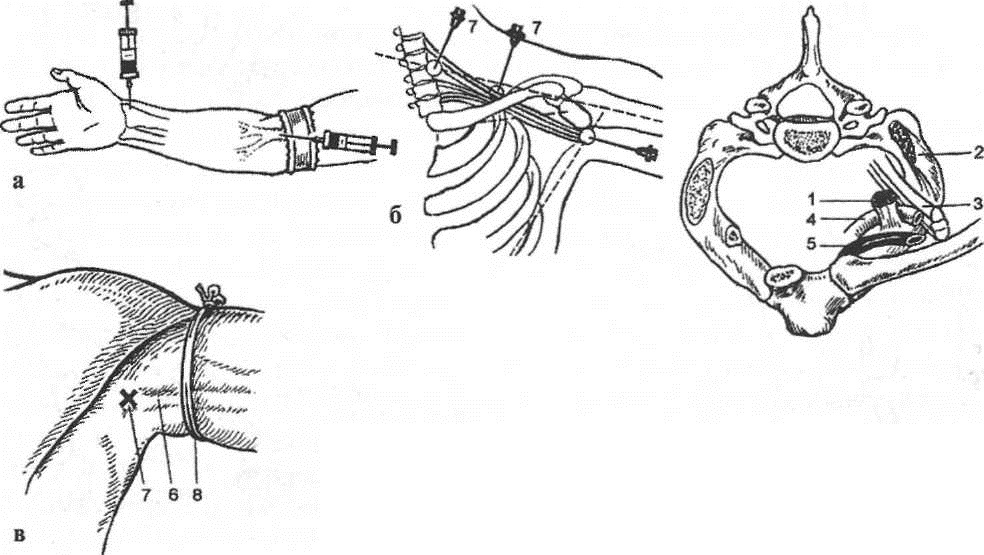 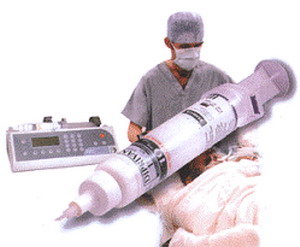 ТВА+ИВЛ воздухом, кислородом   
     или их   смесью

●аппаратура для полевых условий
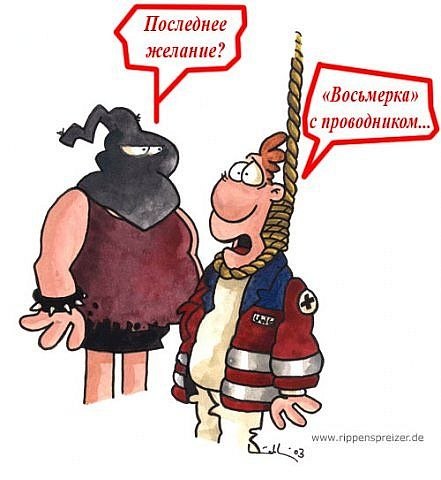 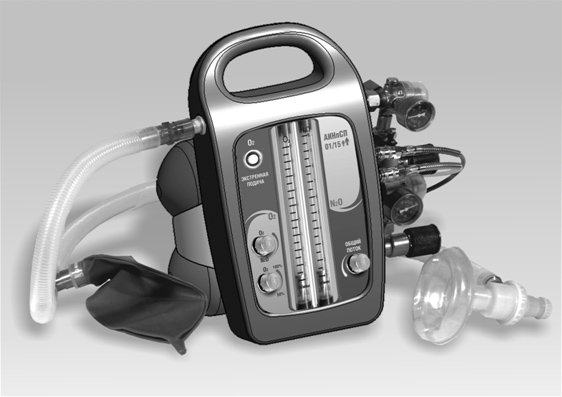 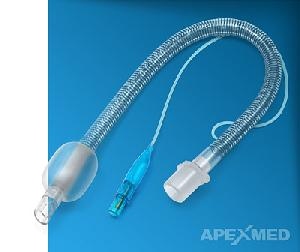 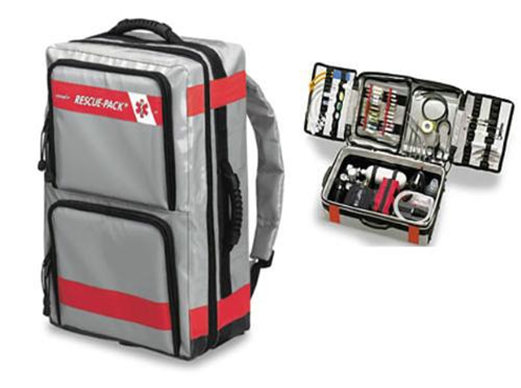 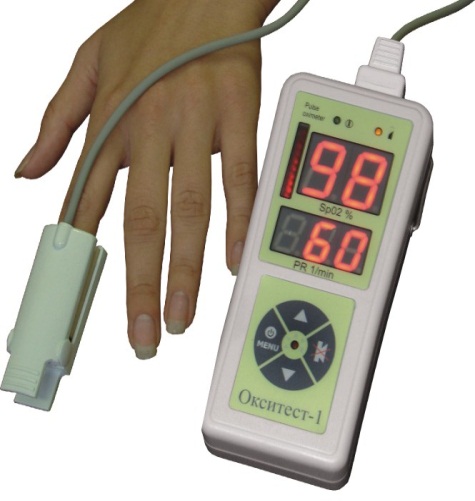 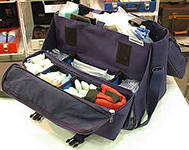 Внутрикостный доступ
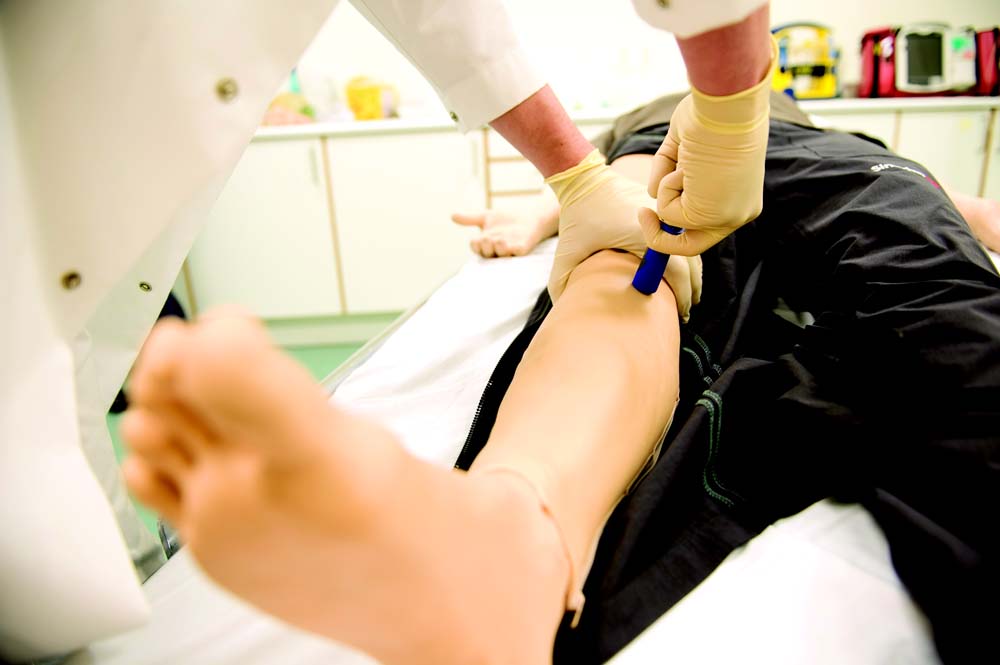 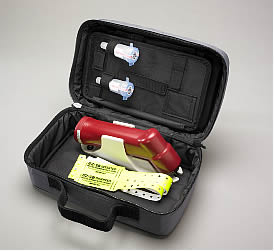 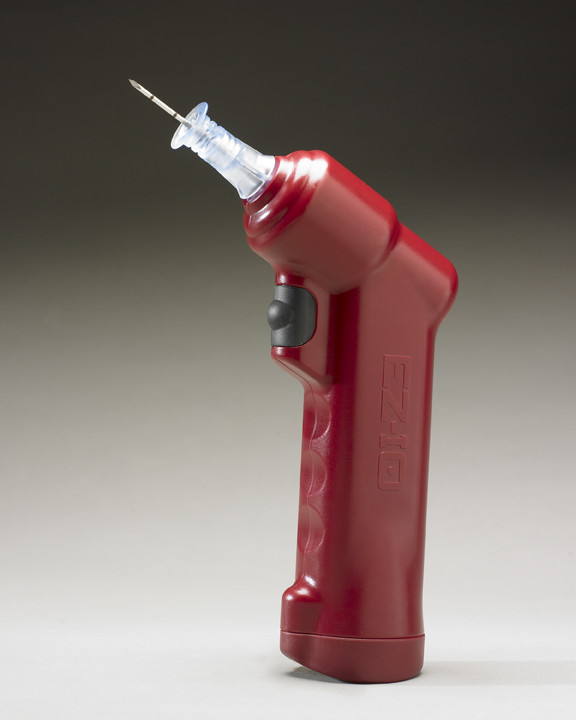 СПАСИБО ЗА ВНИМАНИЕ
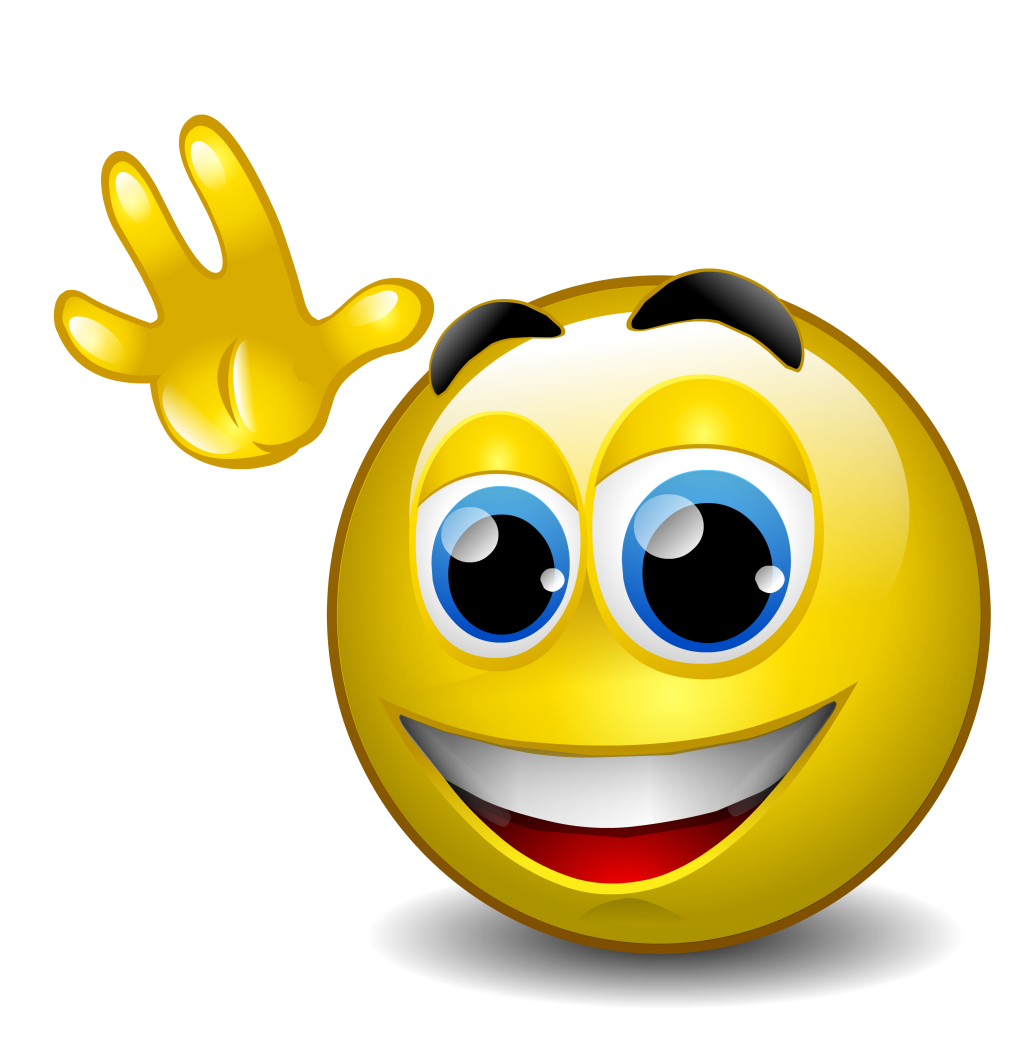 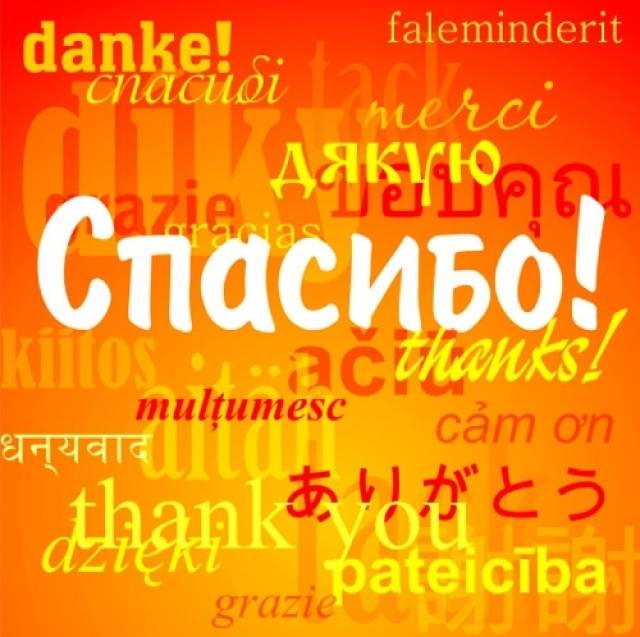